January 19, 2018
WIOA Partner Program Briefing
Senior Community Service Employment Program (SCSEP)
LaMia Chapman
 Unit Chief
DOLETA/OWI/DNPTTA
Older Workers Unit
2
What is SCSEP?
Authorized by Title V of the Older Americans Act 
Job training program for low-income seniors
Dual goals: Move participants into unsubsidized employment and promote useful opportunities in community service employment
Serves approximately 60,000 seniors annually
Places participants in part-time community service employment assignments
Provides $334 million hours of community service to non-profits and public agencies each year
22% of funds to states and territories, 78% to national non-profits
Services equitable distributed to every county in the U.S.
3
Who’s eligible for SCSEP?
55+ years old
Unemployed
Not job-ready
Income less than 125% DHHS poverty guidelines
4
Who gets priority enrollment in SCSEP?
Priority of enrollment is given to veterans and qualified spouses, then to individuals who are:
> age 65;
Have a disability;
Have low literacy skills or limited English proficiency;
Reside in a rural area;
Are homeless or at risk of homelessness;
Have low employment prospects; or
Have failed to find employment after using services through AJCs
5
Assessment & Individual Employment Plan (IEP)
Participants are assessed at enrollment and at least twice annually to determine:
Skill assessments
Knowledge, skills, and interests
Suitable community service employment assignments
Training interest
Appropriate unsubsidized employment opportunities

The assessment is the basis for the IEP.
6
SCSEP Delivery Model
Host Agencies provide work experience and training under worksite supervision, 
Community Service Assignments give participants work experience while they contribute to their communities
Participant Support Services help ensure that participants can fully participate in SCSEP
7
SCSEP and the Workforce System
Coordination between SCSEP and WIOA is an important statutory objective:
SCSEP is a required partner in the workforce development system (WIOA sec.121(b)(1)(B)(v)
SCSEP is required to coordinate with the WIOA One-Stop delivery system (OAA sec. 511, 42 U.S.C. 3056i) 
The Joint Rule requires the partners to collaborate to support a seamless customer-focused service delivery network
In 2017 grantees worked with Workforce Development Boards and other partners to develop MOUs detailing collaboration plans and contributions to AJC infrastructure costs
SCSEP Grantees must use the One-Stop delivery system to provide eligible participants and ineligible applicants referrals to WIOA career services and access to activities and programs offered by other One-Stop partners. 
Reciprocal arrangement between SCSEP and WIOA allows assessments, service strategies, and Individual Employment Plans completed by either party to be used by either party
Grantees provide access to SCSEP at AJCs through physical presence or direct linkage
8
SCSEP State Plan
Every 4 years SCSEP State grantees must submit a State Plan

The State Plan:
Fosters coordination among the SCSEP grantees operating within each State and facilitates the efforts of stakeholders, including State and local boards under WIOA, to accomplish SCSEP’s goals
Outlines a 4 year strategy for the statewide provision of community service employment and other authorized activities for SCSEP participants

All SCSEP National grantees receiving non-reserved grant funds must participate in the State planning process
9
About SCSEP
ETA’s main webpage for SCSEP.
https://www.doleta.gov/Seniors/

SCSEP Laws & Regulations
The laws and regulations that SCSEP grantees must follow.
https://www.doleta.gov/Seniors/html_docs/regs.cfm

SCSEP Guidance & Resources
Guidance and resources for SCSEP grantees and other interested parties.
https://www.doleta.gov/Seniors/html_docs/TechAssist.cfm
SCSEP Announcements
New developments in the world of SCSEP.
https://www.doleta.gov/Seniors/html_docs/announcements.cfm
SCSEP Performance Information
SCSEP performance information for Program Years 2010-2016.
https://www.doleta.gov/Seniors/html_docs/GranteePerf.cfm
SCSEP Community of Practice
SCSEP community of Practice on WorkforceGPS.  Online hub for resources, news, and emerging practices.
https://olderworkers.workforcegps.org/
10
LaMia Chapman
Supervisory Workforce Analyst
DOLETA/OWI/DNPTTA
Older Workers Unit
Chapman.LaMia@dol.gov
Older Workers Unit:
Irene Jefferson
Workforce Analyst
Jefferson.Irene@dol.gov
Simi Atolagbe
Workforce Analyst
Atolagbe.Simisola.M@dol.govI
Susanna Troxler
Workforce Analyst
Troxler.Susanna.K@dol.gov
Aaron Mitchell
Workforce Analyst
Mitchell.Aaron.T@dol.gov
Laura Ibañez
Unit Chief
DOLETA/OWI/DNPTTA
Juan Regalado
National Monitor Advocate
DOLETA/OWI/DNPTTA
12
Barriers to Access Services and Employment
13
Did You Know?
Agricultural work is THE MOST dangerous industrial sector in the U.S. 
Farmworkers are 20 times more likely to suffer a heat-related death than U.S. workers overall
Farmworkers’ average annual wages –$15,000 to $17,499
1-2 million farmworkers and over 500,000 farms that hire in the U.S.
14
Monitor Advocate (MA) System
1972: Advocacy groups filed suit against the U.S. Department of Labor, alleging discriminatory practices against farmworkers
1974: Judge Ritchey court order mandated the U.S. Department of Labor to ensure all workforce development services, benefits and protections are provided on an equitable and non-discriminatory basis across the country
15
MA System
Today, the MA System helps ensure farmworkers receive career and training services (i.e. career guidance, assessment, job development, training, and job referral) and workforce protections on an equal and non-discriminatory basis
16
MA System
Monitor Advocates (1 National Monitor Advocate, 6 Regional Monitor Advocates, and 52 Monitor Advocates)
Foster Partnerships 
Connect Employment Services
Sustain Outreach
Administer Complain System
Monitor Legal Compliance
Ensure Equitable Service
17
MA System
On average each year: 
315,874  Outreach Contacts  
163,867 Farmworkers received Wagner-Peyser 			  Services
627 Violations ranging from wage theft to human trafficking are processed through the Complaint System
Of the migrant and seasonal farmworkers (MSFW) registered in Wagner Peyser, 80% of MSFWs received staff assisted services, while only 60% of the Non-MSFWs received same services 
$4.8M in back wages in 2016
18
National Farmworker Jobs Program (NFJP)
The NFJP program was created under the 1964 Civil Rights Act and is currently authorized under Section 167 of WIOA
The Department invests $75,885,000 to award 52 Career Services and Training grants and $5, 517,000 to award 11 Housing grants across the U.S. and Puerto Rico
19
NFJP
Provides career services, training services, housing assistance services, youth services, and other related assistance services to help retain agricultural jobs or acquire new skills
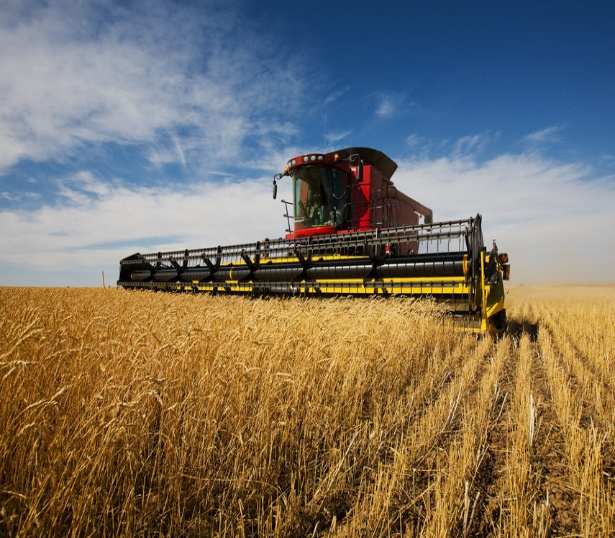 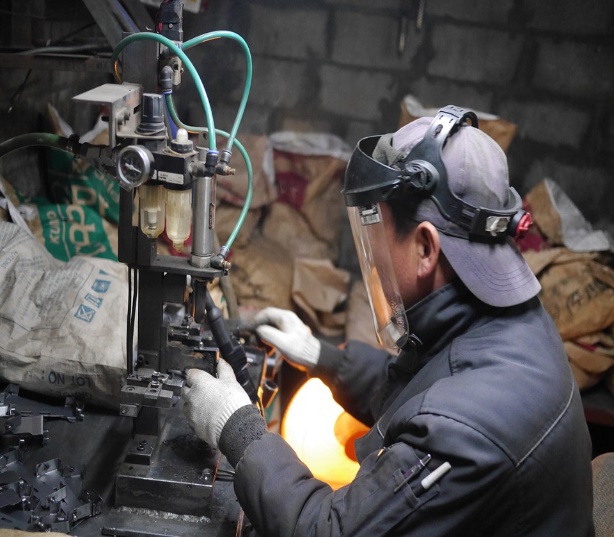 20
NFJP- Program Performance
In Program Year 2015,
Permanent Housing Activities 
(6,575 Individuals Served; 1,017 Families Served)
Temporary Housing Activities
(4,231 Individuals Served; 1528 Families Served)
Entered Employment Rate (90.5%)
Employment Retention Rate (86.9%)
Average Earnings ($12,174)
21
Agricultural Connection: If you have not done so already, please register on WorkforceGPS, and subscribe to Agricultural Connection: https://farmworker.workforcegps.org/.
NFJP http://www.doleta.gov/Farmworker/html/NFJP.cfm 
MA System https://www.doleta.gov/farmworker/
Training and Employment Guidance Letter (TEGL) 18-16: Program Eligibility and Enrollment Guidance for the National Farmworker Jobs Program https://wdr.doleta.gov/directives/attach/TEGL/TEGL_18-16_acc.pdf 
American Job Center Customer Flow Scenarios
This booklet features five illustrated stories that represent scenarios of customer experiences, and the guidance an AJC staff member might provide. 
https://ion.workforcegps.org/resources/2017/07/19/10/02/AJC_Customer_Flow_Scenarios
22
23
Laura Ibañez
Unit Chief
DOLETA/OWI/DNPTTA
Ibanez.laura@dol.gov
Juan Regalado
National Monitor Advocate
DOLETA/OWI/DNPTTA
Regalado.Juan@dol.gov
Marcia Hampton
Workforce Analyst
DOLETA/OWI/DNPTTA
Hampton.Marcia@dol.gov
Lianna Shannon
Workforce Development Specialist
DOLETA/OWI/DNPTTA
Shannon.Lianna@dol.gov

Bhavani Arabandi, Ph.D.
Workforce Analyst
DOLETA/OWI/DNPTTA
Arabandi.Bhavani.P@dol.gov
25